«Коріолан» В. Шекспіра як пересторога від диктату посередності
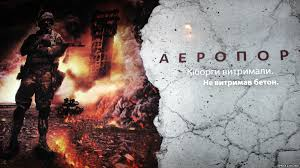 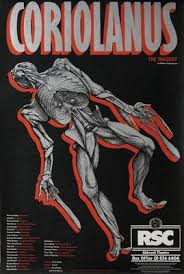 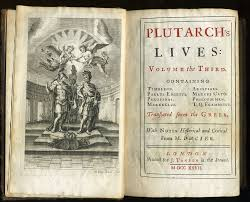 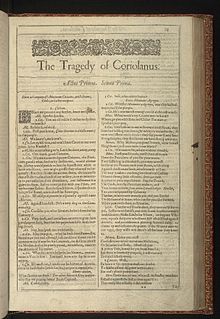 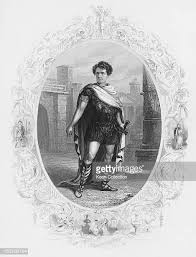 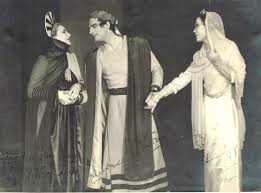 Gavin Hamilton - Coriolanus Act V, Scene III
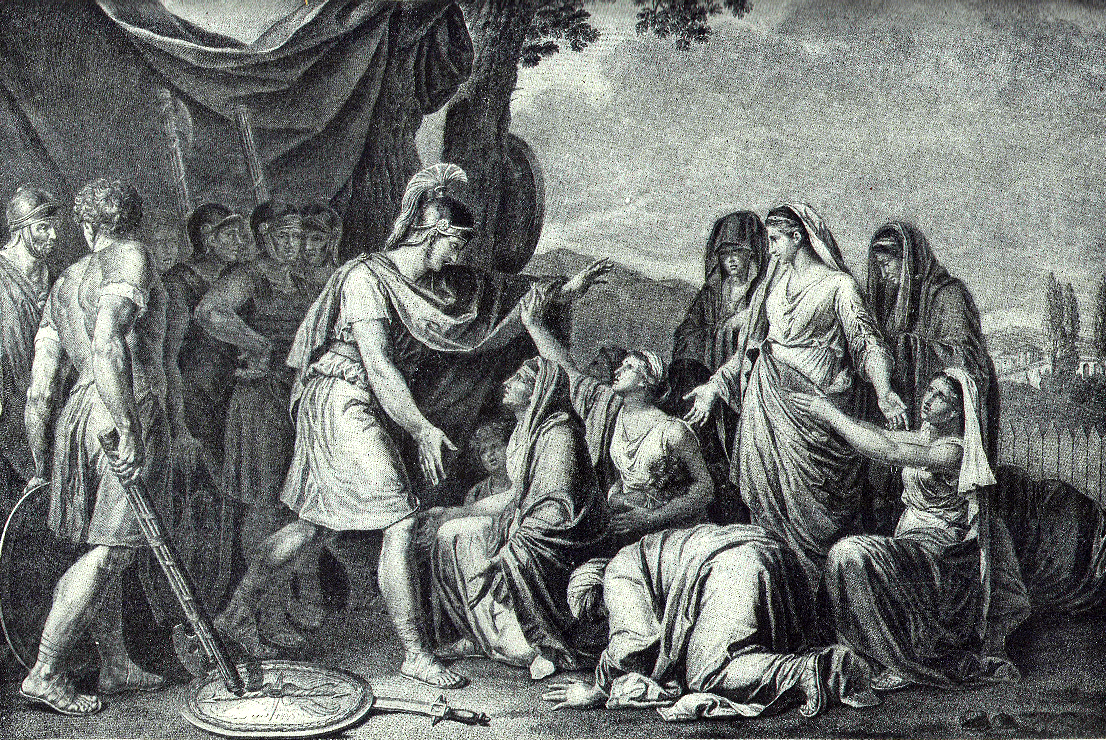 «Римські старожитності» (І ст. до н. е.) Діонісія Галікарнаського.
 «Історія Риму від заснування міста» (І ст. до н. е.) Тита Лівія.
«Порівняльні життєписи» (І ст. н. е.) Плутарха.
Трагедія «Коріолан» (1607-1608) Вільяма Шекспіра 
 П’єса «Коріолан» (1951-1953) Бертольд Брехта.
Поема «Коріолан» (1931-1932) Томаса Еліота.
Проблемно-тематичні аспекти Шекспірового «Коріолана»
філософський, 
соціополітичний, 
політологічний, психологічний, 
гендерний, 
ідеологічний, 
алегоричний, 
приватно-інтимний.
педагогічний.
Сергій Юрський, 1969 р.
Хосе Ортега-і-Гасет «Бунт мас»
«Маса – це кожний, хто сам не дає собі обґрунтованої оцінки – доброї чи злої, а натомість почуває, що він «такий, як усі», і проте тим не переймається і навіть задоволений почуватися тотожним з іншими»